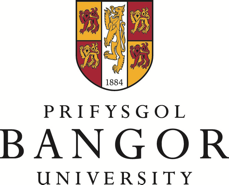 AROLWG STAFF PRIFYSGOL BANGOR ADRODDIAD CYFFREDINOL
Ebrill 2022
Jenna Allen, Cyfarwyddwr Ymchwiljallen@djsresearch.com
Clare Rapkins, Uwch Reolwr Ymchwilcrapkins@djsresearch.com
Prif swyddfa:3 Pavilion Lane, Strines, Stockport, Cheshire, SK6 7GH
Swyddfa Leeds: 2 St. David’s Court, David Street, Leeds, LS11 5QA
+44 (0)1663 767 857 | djsresearch.co.uk
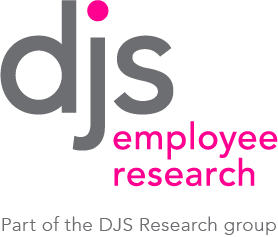 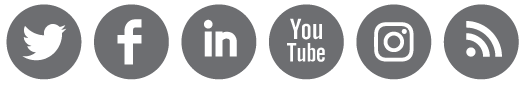 JN8314
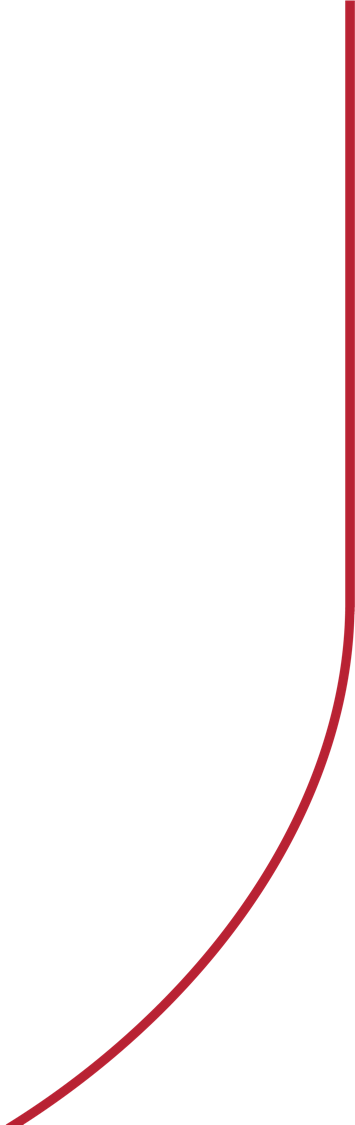 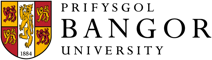 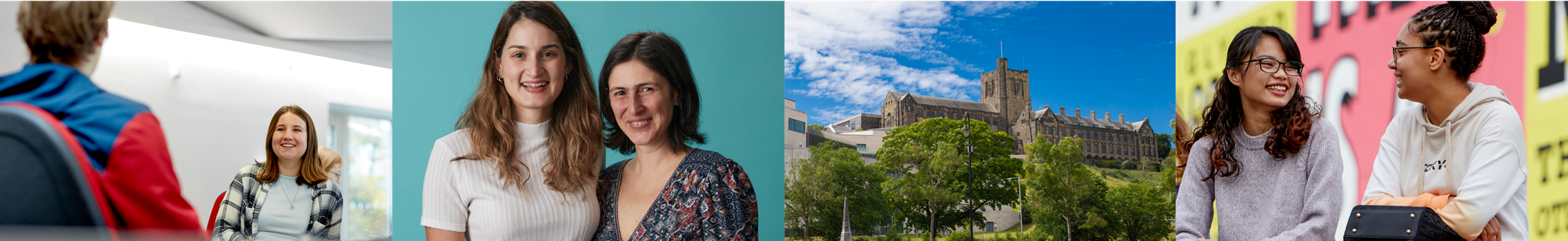 CYNNWYS
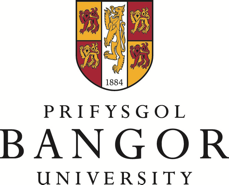 CEFNDIR A METHODOLEG
Cefndir a methodoleg
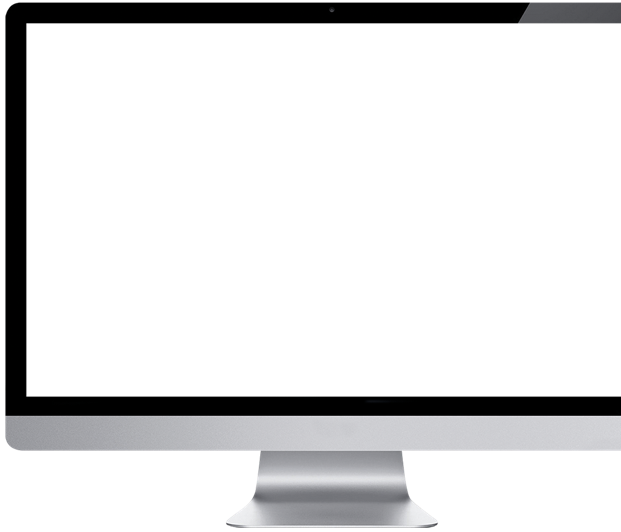 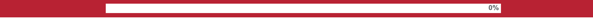 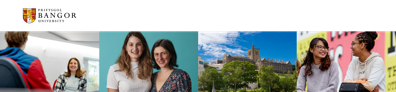 Roedd Arolwg Staff Prifysgol Bangor ar gael i bob aelod staff yn y Gymraeg a’r Saesneg ar draws y brifysgol drwy’r dull canlynol:
Arolwg ar-lein wedi ei anfon i gyfrifon e-bost gwaith 
Darparwyd copi papur yn y gwaith i aelodau staff heb fynediad i gyfrif e-bost gwaith
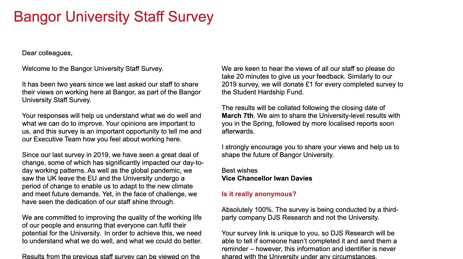 Amcanion:
Rhoi cyfle i aelodau staff rannu eu barn am y meysydd canlynol:
Ymgysylltiad
Boddhad yn y gwaith
Gweithio yn y brifysgol 
Amgylchedd gwaith
Gweithio mewn prifysgol ddwyieithog
Fy rheolwr/goruchwyliwr a’m tîm 
Cyfathrebu a chyfranogiad staff
Cyflog a buddion
Datblygu ac adolygu
Diwylliant a gwerthoedd

Cynhaliwyd yr arolwg rhwng 16 Chwefror a 14 Mawrth 2022.
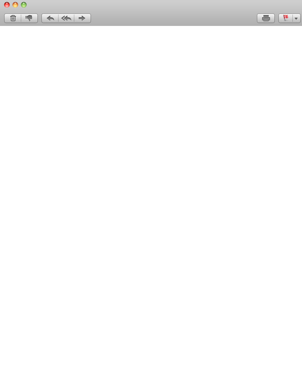 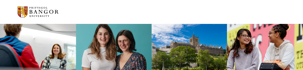 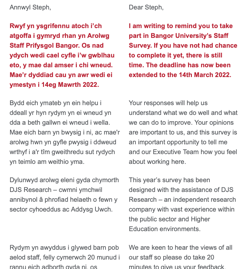 Arweinyddiaeth
Rheoli newid
Cydraddoldeb ac amrywiaeth
Aflonyddu a bwlio
Iechyd a lles
Cynaliadwyedd
Gwelliannau at y dyfodol
Ynglŷn â’ch swydd
Cynlluniau at y dyfodol
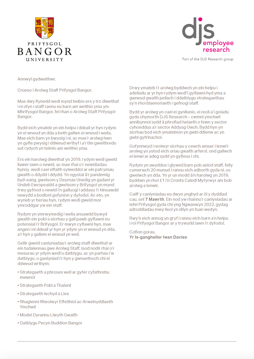 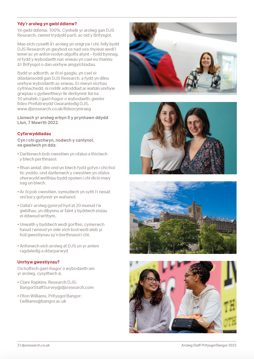 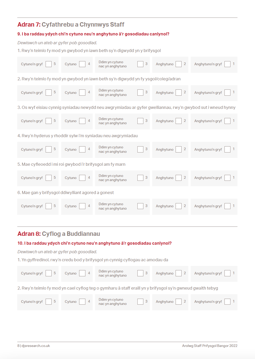 Cyfraddau ymateb yn ôl coleg a gwasanaeth proffesiynol
Cyfradd ymateb gyffredinol y brifysgol 58%*
* Mae hyn yn cymharu’n ffafriol â’r gyfradd ymateb gyfartalog o 56%-57% yn y sector SAU yn gyffredinol i arolygon staff o’r fath.
Arweiniad i'r adroddiad hwn
Cyfrinachedd
Nid yw DJS Research yn cyflwyno canlyniadau grwpiau mewn modd y gellir adnabod unigolion yn y grwpiau. Ni chaiff canlyniadau timau neu grwpiau demograffig gyda llai na 10 ymateb eu cyflwyno yn yr adroddiadau. Ond bydd eu data yn dal i gyfrannu at y sgorau ar gyfer eu coleg a'r brifysgol yn gyffredinol.
Cymhariaethau
Lle bo’n bosib, caiff y sgorau eu cymharu â’r sgorau a gasglwyd yn Arolwg Staff 2020 Prifysgol Bangor. Bryd hynny, gofynnwyd cwestiynau’r arolwg gan ddefnyddio graddfa bedwar pwynt yn hytrach na’r raddfa bum pwynt a ddefnyddiwyd yn 2022 (gweler sleid 10 am ragor o wybodaeth). Felly, rhaid bod yn ofalus wrth gymharu canlyniadau’r ddau.
Mae'r canlyniadau hefyd wedi eu cymharu â thua 50,000 o ymatebion a gasglwyd mewn nifer o brifysgolion eraill, yn bennaf ers 2020 ('meincnod SAU'). Mae hyn yn sicrhau bod sgoriau cyfartalog y brifysgol yn cael eu cymharu mewn modd dibynadwy â set ddata a gasglwyd ers dechrau pandemig Covid-19.
Talgrynnu
Cyflwynir canlyniadau fel rhifau cyfan er mwyn hwyluso’r darllen a’r dehongli. Gwneir y talgrynnu yn ystod cam olaf y broses gyfrifo er mwyn sicrhau bod y rhifau mor gywir â phosib. Felly, pan gyflwynir y canlyniadau fel % cadarnhaol, % niwtral neu % negyddol, efallai y bydd achosion pan nad yw’r canlyniadau’n dod i gyfanswm o 100%. Ni ddylai'r gwahaniaethau amrywio +/- 1 pwynt%.





Efallai hefyd y bydd gwahaniaethau talgrynnu o +/-1% pan dangosir yr amrywiannau.
% cadarnhaol
Pan dangosir canlyniadau fel canrannau cadarnhaol (% cadarnhaol), cyfrifir y rhain drwy adio ymatebion cadarnhaol (“cytuno’n gryf + cytuno”) a’u rhannu â nifer yr ymatebwyr a atebodd y cwestiwn.
Cytuno’n gryf
Cytuno
Ddim yn cytuno nac yn anghytuno
Anghytuno
Anghytuno’n gryf
Ymateb cadarnhaol
Ymateb niwtral
Ymateb negyddol
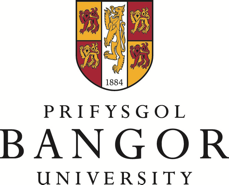 PRIF GANFYDDIADAU
Prif sgorau yn ôl adran (1)
Mynegai
ymgysylltiad
Boddhad yn y gwaith
Gweithio yn y brifysgol
Amgylchedd gwaith
Gweithio mewn prifysgol ddwyieithog
65
62
67
74
74
Fy rheolwr
Cyflog a buddion
Datblygu ac adolygu
Diwylliant a gwerthoedd
Cyfathrebu a chyfrannu
63
65
74
60
61
Prif sgorau yn ôl adran (2)
Iechyd a lles
Arweinyddiaeth
Rheoli newid
Cydraddoldeb ac amrywiaeth
Cynaliadwyedd
56
50
69
56
69
Cymharu â 2020: ystyriaeth bwysig
Cynhaliwyd arolwg staff blaenorol Prifysgol Bangor yn 2020. Bryd hynny, gofynnwyd cwestiynau’r arolwg gan ddefnyddio graddfa bedwar pwynt (fel y dangosir isod). Ond mae arolwg 2022 yn defnyddio graddfa bum pwynt, gan gynnig y cyfle i ddewis ateb canolig, sef 'ddim yn cytuno nac yn anghytuno', i'r gosodiadau. Mae nifer o resymau dros wneud hyn.
Graddfa bum pwynt yw’r safon arferol a ddefnyddir gan y rhan fwyaf o sefydliadau ac asiantaethau ymchwil wrth gynnal arolygon staff.
Mae hyn yn golygu y gellir cymharu’r canlyniadau’n uniongyrchol â meincnodau allanol o brifysgolion eraill, sy’n defnyddio graddfa bum pwynt yn bennaf.
Yn ogystal, rydym yn gwybod o brofiad bod staff yn aml eisiau opsiwn canolig wrth ateb cwestiynau os nad oes ganddynt farn gadarn y naill ffordd na'r llall. Gall diffyg opsiwn canolig achosi teimlad o rwystredigaeth.
O ganlyniad i’r newid hwn, ni ellir cymharu canlyniadau arolwg eleni yn uniongyrchol â chanlyniadau arolwg 2020. Ond er mwyn gallu gwneud cymhariaeth ddilys, mae unrhyw ffigurau ‘amrywiannau 2020 (pwynt %)’ a ddangosir drwy’r adroddiad hwn wedi eu cyfrifo trwy ddileu’r atebion ‘ddim yn cytuno nac yn anghytuno’ i bob cwestiwn yn 2022.
Cytuno’n gryf          Cytuno              Anghytuno        Anghytuno’n gryf
Cytuno’n gryf          Cytuno        Ddim yn cytuno        Anghytuno     Anghytuno’n gryf
		  nac yn anghytuno
Graddfa yn 2020
Rwy'n teimlo fy mod yn cael fy ngwerthfawrogi am y gwaith rwy'n ei wneud
Graddfa yn 2022
Rwy'n teimlo fy mod yn cael fy ngwerthfawrogi am y gwaith rwy'n ei wneud
Arolwg Staff Prifysgol Bangor: prif ganfyddiadau
Mynegai ymgysylltiad staff: 65
Cyfradd ymateb: 58%
Nifer yr ymatebion: 1,172 o 2,029
Cwestiynau gyda'r ymatebion cryfaf
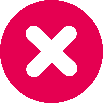 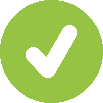 Cryfderau: Am beth mae aelodau staff fwyaf cadarnhaol?
Meysydd pryder: Am beth mae aelodau staff fwyaf negyddol?
Meincnodi allanol
Meincnod SAU*
*Mae manylion y meincnod SAU i’w gweld ar dudalen 6
Crynodeb Gweithredol (1)
1
3
Bu bron i chwech o bob deg (58%) o staff Prifysgol Bangor gymryd rhan yn arolwg staff 2022. Gyda 1,172 o ymatebion, mae canlyniadau'r arolwg staff yn rhoi mesur cadarn o ganfyddiadau'r staff o’r pethau y mae’r brifysgol yn eu gwneud yn dda a ble gallai wella.
Yn 2022, lefel yr ymgysylltu yw 65. Mae tri chwarter y staff yn teimlo’n falch o weithio i’r brifysgol, sy’n gynnydd o saith pwynt ers 2020. Yn yr un modd, byddai bron i saith o bob deg (66%) yn argymell y brifysgol i ffrind fel lle da i weithio. Mae hyn wedi codi pump y cant ers yr arolwg diwethaf yn 2020.
Mae canlyniadau’r brifysgol yn 2022 yn cymharu’n ffafriol â’r arolwg yn 2020 gyda 40% o gwestiynau y gellir eu meincnodi (ac eithrio sgôr y mynegai ymgysylltiad) o leiaf bum pwynt canran yn uwch na’r gymhariaeth a 50% yr un fath ag yn 2020. 
Ymddiriedaeth yn arweinyddiaeth y brifysgol yw’r maes y cafwyd y gwelliannau mwyaf ers 2020. 
Mae’n debyg bod hyn o ganlyniad i ymdrech gan Bwyllgor Gweithredu’r brifysgol i wrando ac ymateb yn well i’w staff (+26% pwynt), trwy reoli ac arwain y brifysgol yn dda (+34% pwynt), ac wrth ddatblygu gweledigaeth glir i ddyfodol y brifysgol (+38% pwynt). Mae'r rhain yn sicr yn sail i adeiladu arno ar gyfer unrhyw gamau a gymerir i weithredu ar y canfyddiadau a nodwyd yn arolwg eleni.
2
Wrth gymharu â'r meincnod SAU, mae 55% o’r cwestiynau y gellir eu meincnodi (ac eithrio sgôr y mynegai ymgysylltiad) o leiaf bum pwynt canran yn is na'r gymhariaeth. Mae hyn o ganlyniad i’r hyn y gellid ei ystyried yn ddiffyg ystyriaeth gymharol gan Brifysgol Bangor o’i staff, gyda llai na hanner (44%) o’r staff yn cytuno bod cyfleoedd iddynt roi eu barn i’r brifysgol, a dim ond 41% yn dweud eu bod yn teimlo eu bod yn cael eu gwerthfawrogi gan y brifysgol (sef gwahaniaeth o -28 a -26 pwynt canran o gymharu â’r meincnod SAU). Mae hyn yn effeithio fwyaf ar gymhelliant, gan mai dim ond 42% sy'n dweud bod y brifysgol yn rhoi cymhelliant iddynt ei chynorthwyo i gyflawni ei hamcanion. Gan mai 'teimlo eich bod yn cael eich gwerthfawrogi' yw'r ysgogydd allweddol pwysicaf ar gyfer ymgysylltu yn arolwg eleni, mae lle i wella canfyddiad y staff am y ffordd mae’r brifysgol yn eu trin a’u cydnabod.
Crynodeb Gweithredol (2)
5
6
4
Mae llwyth gwaith yn ymddangos yn broblemus i staff yn 2022. 
Mae mwyafrif (60%) yr ymatebwyr yn aml yn poeni am waith y tu allan i'w horiau gwaith, ac mae bron i hanner (48%) yn meddwl nad oes digon o bobl yn y tîm y maent yn gweithio ynddo i ymdopi â'r llwyth gwaith. Ynghyd â 44% o’r staff yn dweud bod gofyn iddynt wneud tasgau dibwys sy’n eu rhwystro rhag cyflawni tasgau pwysicach, mae’r ffaith mai dim ond traean (35%) sy’n meddwl bod system ddyrchafiadau deg a thryloyw ar draws y brifysgol yn gallu cael effaith andwyol ar eu cymhelliad cyffredinol. 
Yn yr ystyr hwnnw, gellid gwneud mwy i wneud yn fawr o drefniadau gwaith os yw'r brifysgol am fod yn driw i'w hymrwymiad i wella ansawdd bywyd gwaith ei staff a sicrhau bod pawb yn gallu cyflawni eu potensial er budd y brifysgol.
Wedi dweud hynny, mae staff yn gwybod yr ymddiriedir ynddynt i wneud eugwaith (y cwestiwn gyda’r sgôr cadarnhaol uchaf yn 2022, sef 88%) a gallent benderfynu ar eu pennau eu hunain sut i fynd ati i wneud eu gwaith (84% yn cytuno â hyn). Mae hyn  yn cyfrannu at wneud i staff deimlo'n ddiogel yn eu hamgylchedd gwaith (83% yn cytuno), sef un o'r agweddau cadarnhaol pennaf o ran gweithio i'r brifysgol. Pan gaiff ymddiriedaeth a diogelwch eu paru ag adnoddau digonol, mae ymgysylltiad staff yn cynyddu’n sylweddol, oherwydd adroddir bod y rhai sy’n cytuno bod ganddynt adnoddau digonol i wneud eu gwaith yn ymgysylltu wyth pwynt yn fwy na'r rhai sy'n anghytuno â hyn.
Mae hyn hefyd yn wir am gyfleoedd hyfforddi a datblygu, gan mai dim ond traean (33%) o’r rhai sy’n credu nad ydynt wedi cael digon o hyfforddiant/dysgu a datblygiad i’w galluogi i wneud eu gwaith yn dda, sy’n dweud eu bod yn fodlon â’u swydd bresennol a’u lefel cyfrifoldeb.
I gloi, gellid diffinio’r meysydd i’w gwella fel y tair thema a grybwyllir amlaf yn y sylwadau yn y blychau testun rhydd:
Lleihau'r llwyth gwaith, cael mwy o staff ac adnoddau
Gwella rheolaeth, er enghraifft trwy fod yn gefnogol ac yn onest wrth gyfathrebu
Darparu mwy o gefnogaeth wrth ddatblygu sgiliau staff (gan gynnwys hyfforddiant) a gyrfaoedd
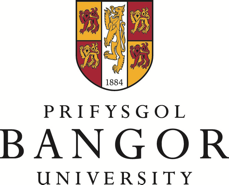 YMGYSYLLTIAD STAFF
Ymgysylltiad staff
65
*Caiff y mynegai ymgysylltiad staff ei gyfrifo drwy gymhwyso pwysoliad i bob ymateb ar y raddfa gytundeb 5 pwynt. Mae’r dull hwn yn golygu bod sgôr o 100% yn cyfateb i’r holl ymatebwyr yn cytuno’n gryf i’r pum cwestiwn yn y tabl uchod, tra bod sgôr o 0% yn cyfateb i'r holl ymatebwyr yn anghytuno'n gryf â phob un o'r pum cwestiwn.
Ddim yn cytuno nac yn anghytuno
Anghytuno
Anghytuno’n gryf
Cytuno
Cytuno’n gryf
Sylfaen: Yr holl ymatebwyr Nodyn: labeli data <5% heb eu dangos. Mae sgoriau yn y golofn “amrywiant” wedi eu hamlygu mewn coch a gwyrdd os ydynt o leiaf 5% yn uwch neu 5% yn is na’r cymharydd.
Ymgysylltiad Staff yn ôl Coleg a Gwasanaeth Proffesiynol
Ymgysylltiad Staff yn Gyffredinol = 65
Ymgysylltiad staff: amrywiannau yn ôl is-grŵp
Lefelau ymgysylltiad staff yn ôl trefniadau gwaith
Lefelau ymgysylltiad staff yn ôl oedran
Lefelau ymgysylltiad staff yn ôl categori staff
Lefelau ymgysylltiad staff yn ôl hyd gwasanaeth
Mae’r sgôr ymgysylltiad staff yn gwella’n sylweddol ymhlith staff sydd…
…yn teimlo eu bod yn gwybod yn iawn beth sy'n digwydd yn y brifysgol
72
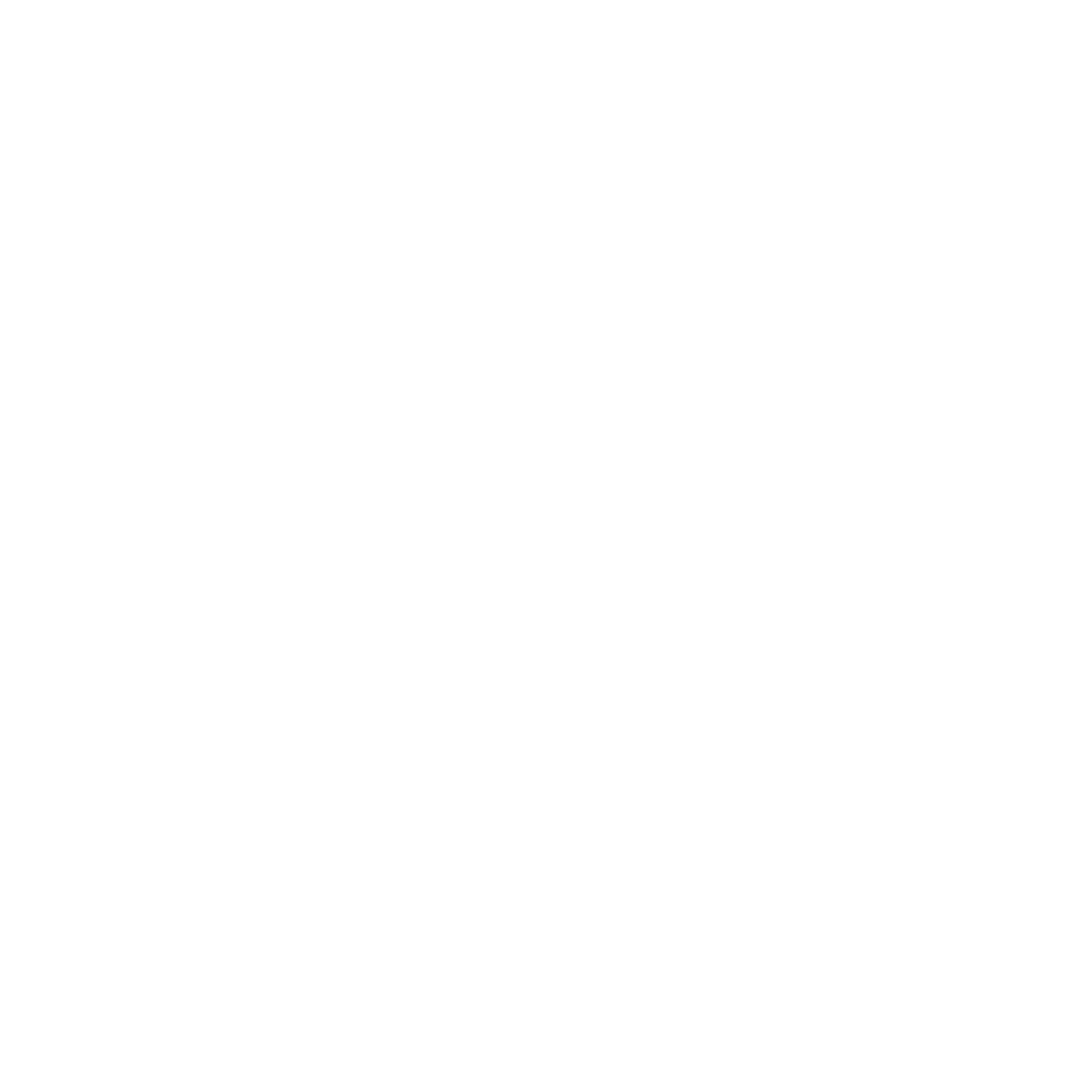 65
Sgôr ymgysylltu staff gyfartalog
…yn teimlo bod newidiadau’n cael eu rheoli’n dda yn y brifysgol
82
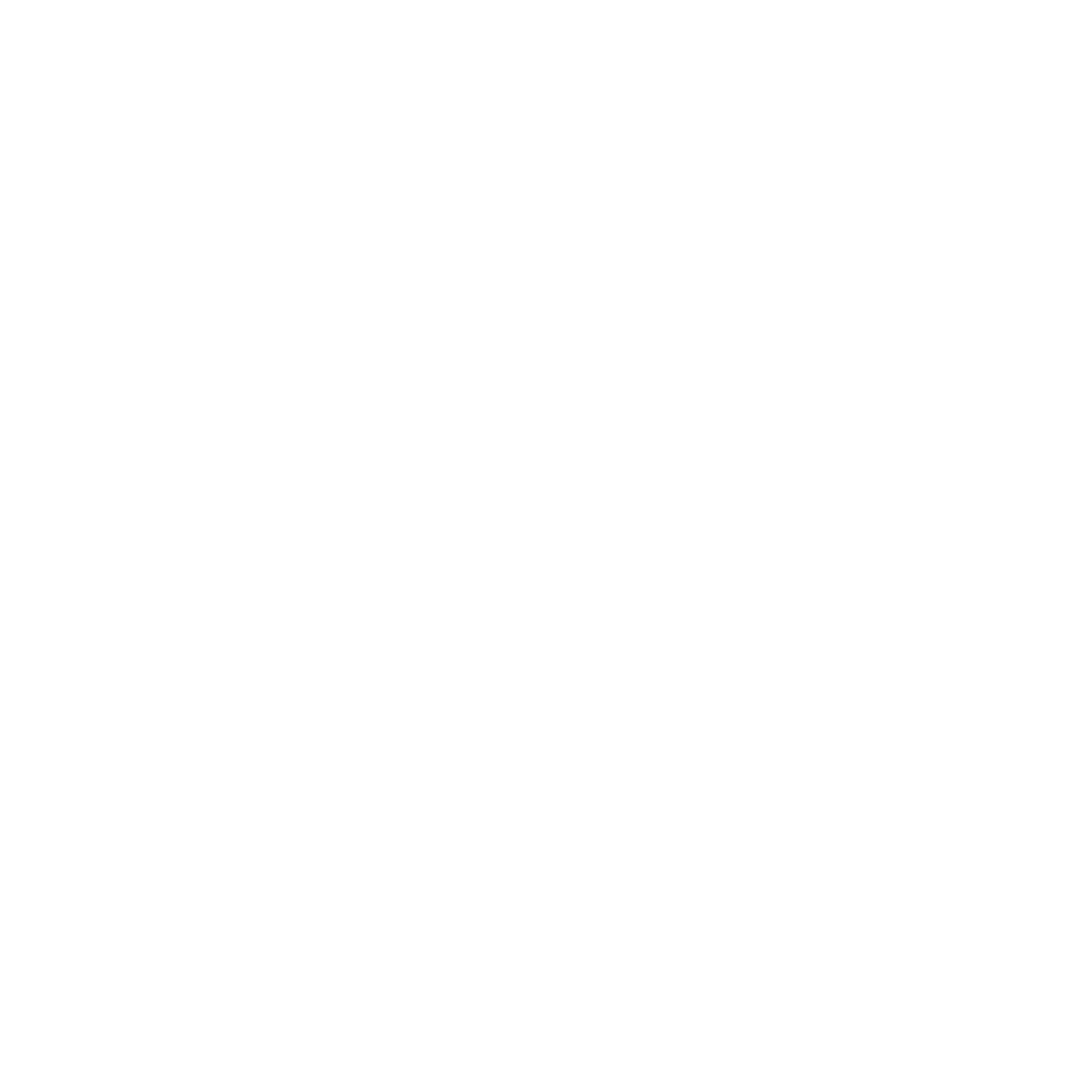 …yn cytuno bod ganddynt adnoddau digonol i wneud eu gwaith
73
…yn teimlo eu bod yn cael eu gwerthfawrogi gan y brifysgol
81
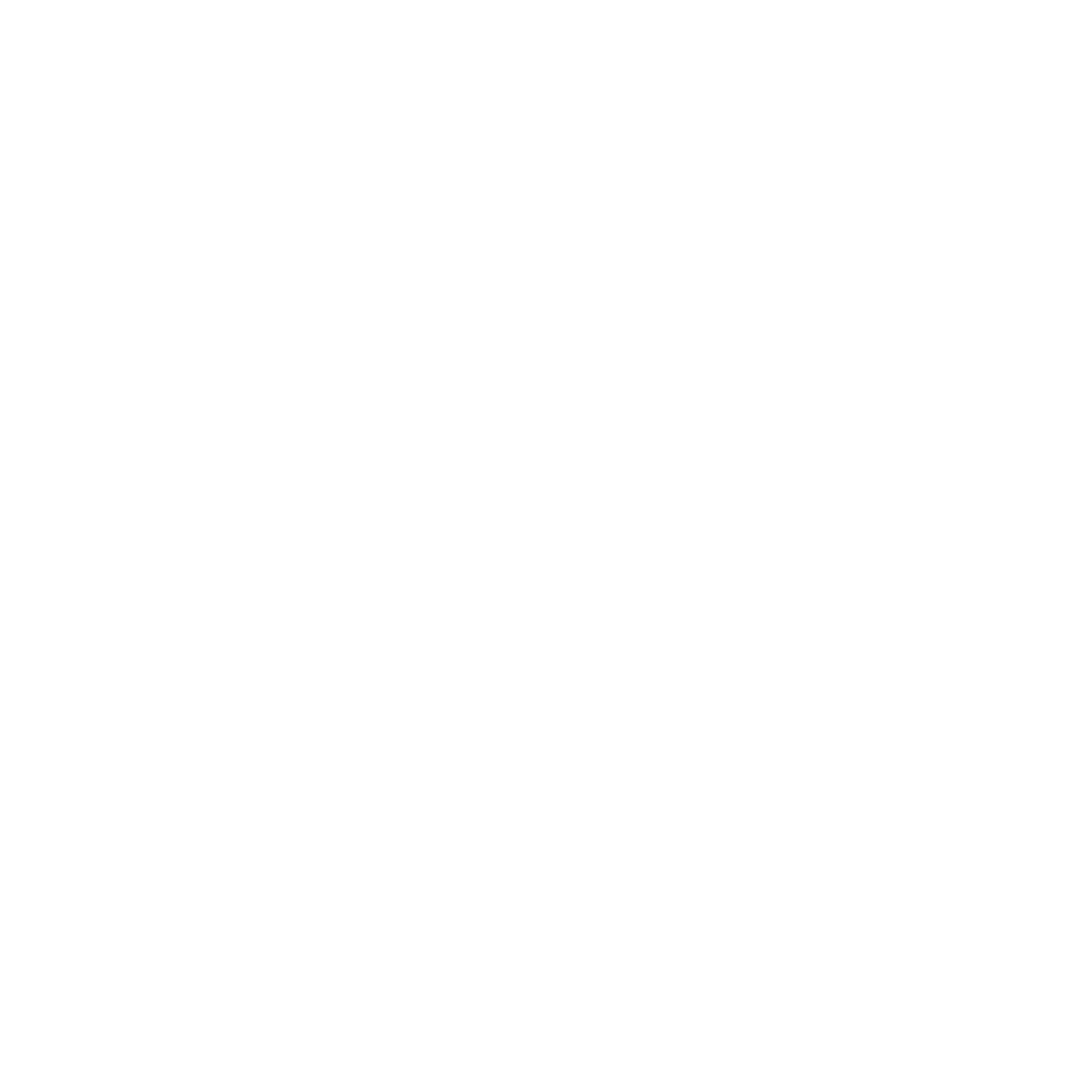 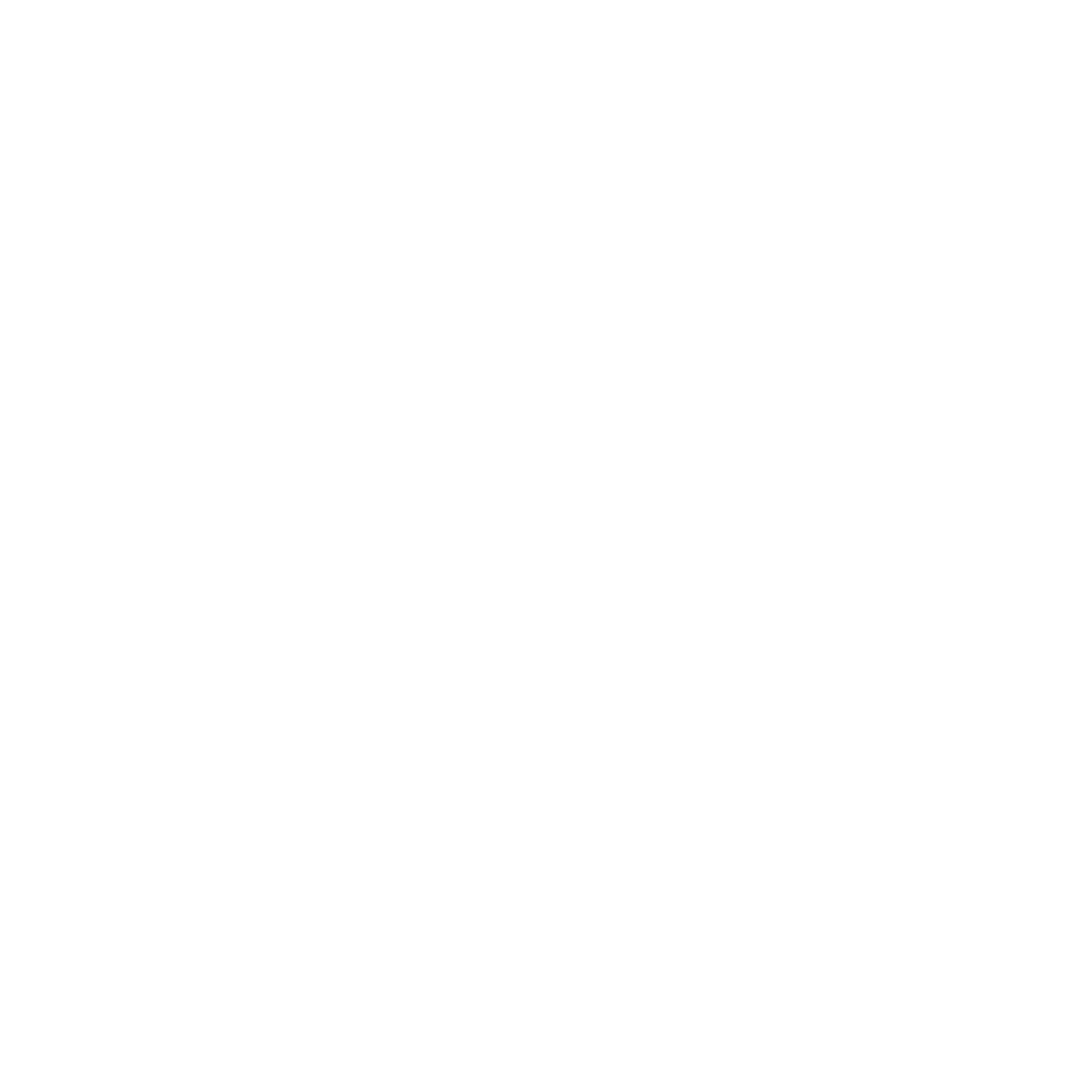 Sylfaen: mae'r ffigurau'n dangos sgôr ymgysylltiad staff (e.e. os yw staff yn teimlo bod newid yn cael ei reoli'n dda, eu sgôr ymgysylltu yw 82 o gymharu â'r cyfartaledd o 65).
Dadansoddiad ysgogwyr allweddol: egluro pwysigrwydd cymharol
Defnyddir modelau atchweliad i ddadansoddi i ba raddau y mae pob un o'r ysgogwyr allweddol yn dylanwadu ar fesur cyffredinol ymgysylltiad staff. Mae’r sgôr pwysigrwydd cymharol yn fesur o faint mae’r ysgogydd yn dylanwadu ar ymgysylltiad staff. Mae hefyd yn ein galluogi i nodi faint yn fwy dylanwadol yw ysgogwyr o gymharu â’i gilydd ac yn gwella dealltwriaeth o gryfder dylanwad pob un.
Gwella ein dealltwriaeth o gryfder y dylanwad:
Mae’r sgôr pwysigrwydd cymharol yn gwella ein dealltwriaeth o gryfder dylanwad pob ysgogydd – felly yn hytrach nag edrych ar y safle yn unig, gallwn weld bod gan y trydydd a’r pedwerydd ysgogydd lefelau tebyg iawn o ddylanwad, tra bod gwahaniaeth mawr rhwng lefel dylanwad yr ysgogydd uchaf (ysgogydd A) a'r ysgogydd isaf (ysgogydd E).
Mesur faint mae’r ysgogwyr yn dylanwadu ar ymgysylltiad staff:
Yr uchaf y sgôr, y mwyaf y dylanwad: yr ysgogydd â'r sgôr pwysigrwydd uchaf yw'r un sydd â'r dylanwad mwyaf ar ymgysylltu staff. 
Yn yr enghraifft yn y tabl, ysgogydd A sydd â’r dylanwad mwyaf ar ymgysylltiad gweithwyr o’i gymharu â’r holl ysgogwyr eraill.
Mae pwysigrwydd cymharol yn ein galluogi i raddio pob un o'r ysgogwyr allweddo o ran eu dylanwad ar ymgysylltiad staff.
Cymharu dylanwad ysgogwyr â’i gilydd:
Mae gan ysgogydd A bwysigrwydd cymharol o 0.20 sy'n golygu ei fod yn dylanwadu ddwywaith yn fwy ar ymgysylltiad staff na'r trydydd a'r pedwerydd ysgogydd, sef C a D, gyda phwysigrwydd cymharol o 0.10. 
Mae hefyd yn dylanwadu deirgwaith yn fwy na'r pumed ysgogydd, sef E, gyda phwysigrwydd cymharol o 0.07.
Dadansoddiad ysgogwyr allweddol: y prif ysgogwyr a’u pwysigrwydd cymharol
Yr ysgogydd mwyaf dylanwadol i ymgysylltiad staff ar draws y brifysgol yw a yw staff yn 'teimlo eu bod yn cael eu gwerthfawrogi'. Mae gan hyn bwysigrwydd cymharol o 0.25 sy'n golygu ei fod yn dylanwadu ddwywaith yn fwy ar ymgysylltiad na'r pedwerydd ysgogydd allweddol. Mae ganddo hefyd y sgôr cytuno net isaf (41%). Felly, dylai hwn fod yn faes allweddol i'r brifysgol ganolbwyntio arno.
Y 14 cwestiwn sy’n effeithio ar y sgôr ymgysylltiad staff: Prifysgol Bangor yn gyffredinol
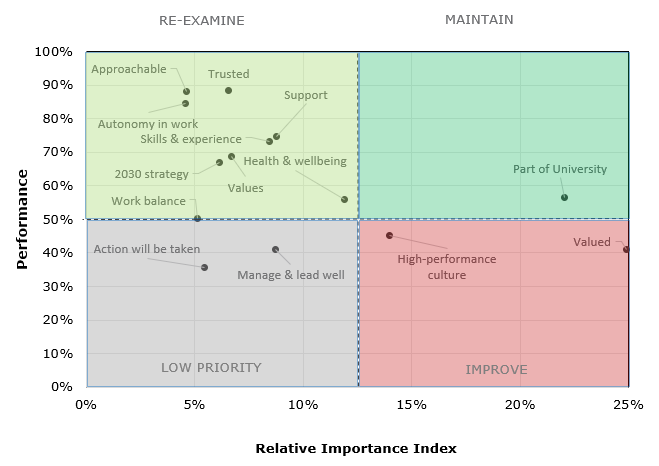 Mae’r siart isod yn dangos 14 prif ysgogydd ymgysylltiad staff yn 2022. Y ffactor mwyaf dylanwadol yw “Rwy’n teimlo fy mod yn cael fy ngwerthfawrogi gan y brifysgol”. Mae pobl sy'n cytuno â'r gosodiad hwn yn dueddol o fod ag ymgysylltiad staff uchel. Mae’r ysgogydd “Gallaf benderfynu ar fy mhen fy hun sut i fynd ati i wneud fy ngwaith” yn 14ed. Dyma'r ysgogydd allweddol lleiaf dylanwadol ond mae'n dal i gyfrannu'n sylweddol at y model ac mae ganddo ddylanwad sylweddol ar ymgysylltiad staff.
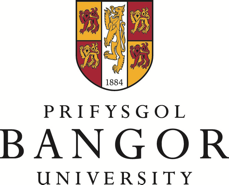 SYLWADAU YN Y BLYCHAU TESTUN AGORED
Pa un peth yr hoffech ei weld yn cael ei wella yn y brifysgol?
“Mae angen i’r brifysgol recriwtio mwy o staff gweinyddol. Mae llawer o staff academaidd wedi eu recriwtio ond mae angen staff gweinyddol arnynt i'w cefnogi. Mae staff gweinyddol mor brin ac mae ganddynt lwythi gwaith enfawr ac mae staff academaidd yn gorfod gwneud rhai o’r tasgau gweinyddol yn eu lle yn y pen draw.”
“Hoffwn weld y brifysgol yn cymryd camau pendant i wella morâl staff. Mae lefelau staffio wedi eu torri at yr asgwrn ac mae staff yn brwydro i wneud llwythi gwaith hanfodol.”
Nodyn: dim ond yn dangos ymatebion o 3% ac uwch. 7% Arall, 48% Dim sylw
Pa un peth yn eich barn chi sy'n dda am weithio i'r brifysgol?
“Mae’r tîm rydw i’n gweithio gyda nhw yn rhagorol, sy’n gwneud y gwaith yn llawer gwell ac rydyn ni’n gofalu am ein gilydd ar lefel leol.”
“Rwy’n gweithio gyda thîm hyfryd sydd bob amser yn barod i gefnogi ei gilydd.”
“Mae yna lawer o gyfeillgarwch a pharch rhwng staff sydd wedi rhoi blynyddoedd o waith caled i wneud y brifysgol yr hyn y mae hi heddiw. Y rhannau hanfodol o’r peiriant, fel petae”
Nodyn: dim ond yn dangos ymatebion o 3% ac uwch. 6% Arall, 45% Dim sylw
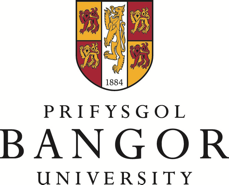 DADANSODDIAD O BOB CWESTIWN YN ÔL ADRAN
Pob cwestiwn: amrywiannau (% pwynt)
62
Anghytuno
Ddim yn cytuno nac yn anghytuno
Anghytuno’n gryf
Cytuno
Cytuno’n gryf
Sylfaen: Yr holl ymatebwyr Nodyn: ni ddangosir labeli data <5%. Mae sgoriau yn y golofn “amrywiant” wedi eu hamlygu mewn coch a gwyrdd os ydynt o leiaf 5% yn uwch neu 5% yn is na’r cymharydd.
Boddhad yn y gwaith: amrywiannau is-grwpiau
Adnoddau Dynol (73%)
Staff sy’n fwy tebygol o deimlo bod y brifysgol yn eu gwerthfawrogi
Staff ymchwil (51%)
Staff gyda hyd gwasanaeth o hyd at flwyddyn (68%)
Staff du, Asiaidd a grwpiau ethnig lleiafrifol (73%)
Staff sy’n llai tebygol o deimlo bod y brifysgol yn eu gwerthfawrogi
Undeb y Myfyrwyr
Staff yn y Ganolfan Addysg Ryngwladol (16%)
Staff gyda hyd gwasanaeth o 6-14 mlynedd (33%)
Staff gyda gradd gyflog G002 (24%)
Pob cwestiwn: amrywiannau (% pwynt)
67
Ddim yn cytuno nac yn anghytuno
Anghytuno
Anghytuno’n gryf
Cytuno
Cytuno’n gryf
Sylfaen: Yr holl ymatebwyr Nodyn: ni ddangosir labeli data <5%. Mae sgoriau yn y golofn “amrywiant” wedi eu hamlygu mewn coch a gwyrdd os ydynt o leiaf 5% yn uwch neu 5% yn is na’r cymharydd.
Pob cwestiwn: amrywiannau (% pwynt)
67
Ddim yn cytuno nac yn anghytuno
Anghytuno
Anghytuno’n gryf
Cytuno
Cytuno’n gryf
Sylfaen: Yr holl ymatebwyr Nodyn: ni ddangosir labeli data <5%. Mae sgoriau yn y golofn “amrywiant” wedi eu hamlygu mewn coch a gwyrdd os ydynt o leiaf 5% yn uwch neu 5% yn is na’r cymharydd.
Gweithio yn y brifysgol: amrywiannau is-grwpiau
Adnoddau Dynol (100%)
 a Chanolfan Bedwyr (94%)
Staff sy’n fwy tebygol o fod yn glir ynglŷn â’r hyn y disgwylir iddynt ei wneud yn eu swydd
Cefnogaeth a Lles Myfyrwyr  (100%)
Staff sy’n cael cyfle i gyfrannu eu barn cyn i benderfyniadau sy’n effeithio arnynt gael eu gwneud (91%)
Staff sy’n teimlo bod newidiadau’n cael eu rheoli’n dda yn y brifysgol (95%)
Staff sy’n llai tebygol o fod yn glir ynglŷn â’r hyn y disgwylir iddynt ei wneud yn eu swydd
Undeb y Myfyrwyr (50%)
Staff nad ydynt yn cael cydnabyddiaeth am waith da (48%)
Staff nad ydynt yn cael adborth am eu perfformiad (54%)
Staff nad ydynt wedi cael hyfforddiant/dysgu a datblygiad digonol i'w galluogi i wneud eu gwaith yn dda (50%)
Pob cwestiwn: amrywiannau (% pwynt)
74
Anghytuno
Ddim yn cytuno nac yn anghytuno
Anghytuno’n gryf
Cytuno
Cytuno’n gryf
Sylfaen: Pob ymatebydd, ac eithrio amherthnasol. Nodyn: ni ddangosir labeli data <5%. Mae sgoriau yn y golofn “amrywiant” wedi eu hamlygu mewn coch a gwyrdd os ydynt o leiaf 5% yn uwch neu 5% yn is na’r cymharydd.
Amgylchedd gwaith: amrywiannau is-grwpiau
Adnoddau Dynol (100%)
Staff sy’n fwy tebygol o ddweud bod ganddynt yr offer/cyfarpar cywir
Undeb y Myfyrwyr (100%)
Staff proffesiynol (77%)
Staff gyda gradd gyflog G002 (79%)
Staff sy’n gweithio o bell drwy'r amser (78%)
Staff sy’n llai tebygol o ddweud bod ganddynt yr offer/cyfarpar cywir
Coleg Gwyddorau'r Amgylchedd a Pheirianneg (58%)
Staff academaidd (60%)
Staff gyda gradd gyflog G002 (52%)
Staff sy’n gweithio ar y campws drwy'r amser (59%)
Pob cwestiwn: amrywiannau (% pwynt)
74
Ddim yn cytuno nac yn anghytuno
Anghytuno
Anghytuno’n gryf
Cytuno
Cytuno’n gryf
Sylfaen: Yr holl ymatebwyr, ac eithrio ddim yn gwybod. Nodyn: ni ddangosir labeli data <5%. Mae sgoriau yn y golofn “amrywiant” wedi eu hamlygu mewn coch a gwyrdd os ydynt o leiaf 5% yn uwch neu 5% yn is na’r cymharydd.
Gweithio mewn prifysgol ddwyieithog: amrywiannau is-grwpiau
Staff sy’n fwy tebygol o deimlo eu bod yn cael cefnogaeth i ddysgu’r iaith Gymraeg a datblygu a gwella eu sgiliau iaith
Undeb y Myfyrwyr ac Adnoddau Dynol (100%)
Cyfathrebu a Marchnata Brand - Marchnata, Cyfathrebu a Recriwtio (Cyfarwyddiaeth) (89%)
Staff proffesiynol (81%)
Staff sydd wedi cael hyfforddiant/dysgu a datblygiad digonol i'w galluogi i wneud eu gwaith yn dda (82%)
Staff sy’n llai tebygol o deimlo eu bod yn cael cefnogaeth i ddysgu’r iaith Gymraeg a datblygu a gwella eu sgiliau iaith
Gwasanaethau Cyllid (59%)
Gweithrediadau Cyfleusterau (45%)
Staff gyda gradd gyflog G002 (43%)
Staff nad ydynt yn teimlo bod y brifysgol yn gweithredu’n deg, waeth beth yw ethnigrwydd, cenedligrwydd, rhywedd, hunaniaeth rhywedd, crefydd a chred, cyfeiriadedd rhywiol, statws priodasol/partneriaeth sifil, beichiogrwydd/mamolaeth, anabledd, oedran, cefndir ieithyddol o ran recriwtio (49%)
Pob cwestiwn: amrywiannau (% pwynt)
74
Anghytuno
Ddim yn cytuno nac yn anghytuno
Anghytuno’n gryf
Cytuno
Cytuno’n gryf
Sylfaen: Yr holl ymatebwyr Nodyn: ni ddangosir labeli data <5%. Mae sgoriau yn y golofn “amrywiant” wedi eu hamlygu mewn coch a gwyrdd os ydynt o leiaf 5% yn uwch neu 5% yn is na’r cymharydd.
Pob cwestiwn: amrywiannau (% pwynt)
74
**
Ddim yn cytuno nac yn anghytuno
Anghytuno
Anghytuno’n gryf
Nac ydw
Cytuno
Cytuno’n gryf
Ydw
Sylfaen: Yr holl ymatebwyr Nodyn: ni ddangosir labeli data <5%. Mae sgoriau yn y golofn “amrywiant” wedi eu hamlygu mewn coch a gwyrdd os ydynt o leiaf 5% yn uwch neu 5% yn is na’r cymharydd.
Fy Rheolwr/Goruchwyliwr a’m Tîm: amrywiannau is-grwpiau
Adnoddau Dynol (100%)
Staff sy’n fwy tebygol o fod yn fodlon ar y gefnogaeth maent yn ei chael gan eu rheolwr uniongyrchol
Strategaeth, projectau a chynllunio
Staff dros dro/achlysurol (90%)
Staff du, Asiaidd a grwpiau ethnig lleiafrifol (93%)
Staff sy’n cael cyfarfod un i un rheolaidd gyda’u harweinydd tîm/rheolwr/goruchwyliwr (88%)
Staff sy’n llai tebygol o fod yn fodlon ar y gefnogaeth maent yn ei chael gan eu rheolwr uniongyrchol
Gwasanaethau Cyllid (63%)
BioGyfansoddion a Bywyd Preswyl (45%)
Staff gyda hyd gwasanaeth o 3-5 mlynedd (68%)
Staff gyda gradd gyflog G002 (45%)
Staff nad ydynt yn cael cydnabyddiaeth am waith da (7%)
Mae angen cynnal cyfarfodydd un i un yn fwy cyson ac yn rheolaidd ar draws y brifysgol
Amlygir pwysigrwydd cyfarfodydd un i un yn y siart isod. Mae staff sy’n cael cyfarfodydd un i un rheolaidd ddwywaith yn fwy tebygol o ddweud eu bod yn teimlo eu bod yn cael eu gwerthfawrogi gan y brifysgol ac yn cael eu hysbrydoli gan y brifysgol i wneud eu gorau na'r rhai nad ydynt yn cael cyfarfodydd un i un rheolaidd.
Sylfaen: Yr holl ymatebwyrC08. A ydych yn cael cyfarfodydd un i un rheolaidd gyda'ch arweinydd tîm/rheolwr/goruchwyliwr?
Pob cwestiwn: amrywiannau (% pwynt)
60
Ddim yn cytuno nac yn anghytuno
Anghytuno
Anghytuno’n gryf
Cytuno
Cytuno’n gryf
Sylfaen: Yr holl ymatebwyr Nodyn: ni ddangosir labeli data <5%. Mae sgoriau yn y golofn “amrywiant” wedi eu hamlygu mewn coch a gwyrdd os ydynt o leiaf 5% yn uwch neu 5% yn is na’r cymharydd.
Cyfathrebu a chyfranogiad staff: amrywiannau is-grwpiau
Staff sy’n fwy tebygol o gytuno bod gan y brifysgol ddiwylliant agored a gonest
Adnoddau Dynol (53%)
Ysgol Cyfrifiadureg a Pheirianneg Electronig (69%)
Staff sy'n cytuno bod Pwyllgor Gweithredu’r brifysgol yn agored ac yn onest wrth gyfathrebu â staff (69%)
Staff sy'n teimlo eu bod yn cael eu gwerthfawrogi gan y brifysgol (71%)
Staff sy’n llai tebygol o gytuno bod gan y brifysgol ddiwylliant agored a gonest
Canolfan Bedwyr (22%)
Bywyd Preswyl (9%)
Staff nad ydynt yn glir ynglŷn â’r hyn y disgwylir iddynt ei wneud yn eu swydd (5%)
Staff nad ydynt yn cytuno bod Pwyllgor Gweithredu’r brifysgol yn rheoli ac yn arwain y brifysgol yn dda (2%)
Staff sy'n cytuno bod Pwyllgor Gweithredu’r brifysgol yn agored ac yn onest wrth gyfathrebu â staff (1%)
Pob cwestiwn: amrywiannau (% pwynt)
61
Ddim yn cytuno nac yn anghytuno
Anghytuno
Anghytuno’n gryf
Cytuno
Cytuno’n gryf
Sylfaen: Yr holl ymatebwyr. Nodyn: ni ddangosir labeli data <5%. Mae sgoriau yn y golofn “amrywiant” wedi eu hamlygu mewn coch a gwyrdd os ydynt o leiaf 5% yn uwch neu 5% yn is na’r cymharydd.
Cyflog a buddion: amrywiannau is-grwpiau
Gweinyddu a Gwasanaethau Myfyrwyr (84%)
Staff sy’n fwy tebygol o deimlo bod y brifysgol yn cynnig cyflog a buddion da
Strategaeth, projectau a chynllunio (100%)
Staff proffesiynol (81%)
Staff gyda gradd gyflog G006 (73%)
Staff sy’n meddwl bod system deg a thryloyw ar draws y brifysgol ar gyfer dyrchafiadau (81%)
Staff sy’n llai tebygol o deimlo bod y brifysgol yn cynnig cyflog a buddion da
Tîm Gwasanaethau Ystadau a Champws (52%)
Ysgol y Gwyddorau Dynol ac Ymddygiadol (49%)
Staff academaidd (51%)
Staff gyda gradd gyflog G002 (41%)
Staff nad ydynt yn teimlo'n rhan o'u ysgol/coleg/adran (43%)
Pob cwestiwn: amrywiannau (% pwynt)
63
Ddim yn cytuno nac yn anghytuno
Anghytuno
Anghytuno’n gryf
Cytuno
Cytuno’n gryf
Sylfaen: Yr holl ymatebwyr. Nodyn: ni ddangosir labeli data <5%. Mae sgoriau yn y golofn “amrywiant” wedi eu hamlygu mewn coch a gwyrdd os ydynt o leiaf 5% yn uwch neu 5% yn is na’r cymharydd.
Pob cwestiwn: amrywiannau (% pwynt)
63
*
**
Ddim yn cytuno nac yn anghytuno
Anghytuno
Anghytuno’n gryf
Nac oes
Cytuno
Cytuno’n gryf
Ydw
Sylfaen: Pob ymatebydd, *ac eithrio heb fod yma'n ddigon hir a ddim yn gwybod / **Yr holl ymatebwyr sydd wedi cael adolygiad datblygu perfformiad. Nodyn: ni ddangosir labeli data <5%. Mae sgoriau yn y golofn “amrywiant” wedi eu hamlygu mewn coch a gwyrdd os ydynt o leiaf 5% yn uwch neu 5% yn is na’r cymharydd.
Datblygu ac adolygu: amrywiannau is-grwpiau
Adnoddau Dynol (73%)
Staff sy’n fwy tebygol o fod yn fodlon ar y cyfleoedd sydd ar gael i ddatblygu eu gyrfa
Staff gyda hyd gwasanaeth o hyd at flwyddyn (87%)
Mewn gwasanaeth hyd at flwyddyn (73%)
Rhan-amser/cyfnod penodol (57%/58%)
Staff sy’n llai tebygol o fod yn fodlon ar y cyfleoedd sydd ar gael i ddatblygu eu gyrfa
Y Gwasanaethau Digidol (36%)
Canolfan Bedwyr (39%)
Staff gyda hyd gwasanaeth o 6-10 mlynedd (43%)
Staff gyda gradd gyflog G006 neu G004 (34%)
Staff sy’n gweithio ar y campws drwy'r amser (39%)
Pob cwestiwn: amrywiannau (% pwynt)
65
Ddim yn cytuno nac yn anghytuno
Anghytuno
Anghytuno’n gryf
Cytuno
Cytuno’n gryf
Sylfaen: Yr holl ymatebwyr. Nodyn: ni ddangosir labeli data <5%. Mae sgoriau yn y golofn “amrywiant” wedi eu hamlygu mewn coch a gwyrdd os ydynt o leiaf 5% yn uwch neu 5% yn is na’r cymharydd.
Diwylliant a gwerthoedd: amrywiannau is-grwpiau
Marchnata, Cyfathrebu a Recriwtio (54%)
Staff  sy’n fwy tebygol o gytuno bod y brifysgol yn sbarduno diwylliant o berfformiad uchel
Coleg Gwyddorau Dynol (62%)
Staff du, Asiaidd a grwpiau ethnig lleiafrifol (67%)
Staff sy’n cytuno bod gan y brifysgol ddiwylliant agored a gonest (78%)
Staff  sy’n llai tebygol o gytuno bod y brifysgol yn sbarduno diwylliant o berfformiad uchel
Y Gwasanaethau Digidol (29%)
BioGyfansoddion a Bywyd Preswyl (18%)
Staff gyda gradd gyflog GP01-3 (33%)
Staff sy’n anghytuno bod gan y brifysgol ddiwylliant agored a gonest (16%)
Staff nad ydynt yn deall sut mae eu gwaith yn cyfrannu at amcanion y brifysgol (7%)
Pob cwestiwn: amrywiannau (% pwynt)
56
Anghytuno’n gryf
Ddim yn cytuno nac yn anghytuno
Anghytuno
Ddim yn gwybod
Cytuno
Cytuno’n gryf
Sylfaen: Yr holl ymatebwyr. Nodyn: ni ddangosir labeli data <5%. Mae sgoriau yn y golofn “amrywiant” wedi eu hamlygu mewn coch a gwyrdd os ydynt o leiaf 5% yn uwch neu 5% yn is na’r cymharydd.
Arweinyddiaeth: amrywiannau is-grwpiau
Adnoddau Dynol (73%)
Staff sy’n fwy tebygol o gytuno bod Pwyllgor Gweithredu’r brifysgol yn rheoli ac yn arwain y brifysgol yn dda
Strategaeth, Projectau a Chynllunio (70%)
Staff sy'n cytuno bod Pwyllgor Gweithredu’r brifysgol yn agored ac yn onest wrth gyfathrebu â staff (88%)
Staff sy’n teimlo bod newidiadau’n cael eu rheoli’n dda yn y brifysgol (87%)
Staff sy’n llai  tebygol o gytuno bod Pwyllgor Gweithredu’r brifysgol yn rheoli ac yn arwain y brifysgol yn dda
Y Gwasanaethau Digidol (25%)
Staff nad ydynt yn teimlo'n falch o weithio i'r brifysgol (1%)
Staff sy’n teimlo nad ydynt yn cael digon o wybodaeth am yr hyn sy'n digwydd yn y brifysgol (11%)
Staff nad oes ganddynt ddealltwriaeth glir o strategaeth ac amcanion y brifysgol nag yn deall sut mae eu gwaith yn cyfrannu atynt (7%)
Staff nad ydynt yn cytuno bod Pwyllgor Gweithredu’r brifysgol yn agored ac yn onest wrth gyfathrebu â staff (4%)
Pob cwestiwn: amrywiannau (% pwynt)
50
Anghytuno
Ddim yn cytuno nac yn anghytuno
Anghytuno’n gryf
Cytuno
Cytuno’n gryf
Sylfaen: Yr holl ymatebwyr. Nodyn: ni ddangosir labeli data <5%. Mae sgoriau yn y golofn “amrywiant” wedi eu hamlygu mewn coch a gwyrdd os ydynt o leiaf 5% yn uwch neu 5% yn is na’r cymharydd.
Rheoli newid: amrywiannau is-grwpiau
Adnoddau Dynol (53%)
Staff sy’n fwy tebygol o deimlo bod newidiadau’n cael eu rheoli’n dda yn y brifysgol (87%)
Staff dros dro / achlysurol (57%)
Staff du, Asiaidd a grwpiau ethnig lleiafrifol (48%)
Staff sy’n cytuno bod gan y brifysgol ddiwylliant agored a gonest (48%)
Staff sy’n meddwl bod system deg a thryloyw ar draws y brifysgol ar gyfer dyrchafiadau (55%)
Staff sy’n llai tebygol o deimlo bod newidiadau’n cael eu rheoli’n dda yn y brifysgol (87%)
Y Gwasanaethau Digidol (12%)
Bywyd Preswyl (9%)
Staff gyda hyd gwasanaeth o 11-14 mlynedd (20%)
Staff gyda gradd gyflog G009 (15%)
Staff sy’n teimlo nad ydynt yn cael digon o wybodaeth am yr hyn sy'n digwydd yn y brifysgol (5%)
Pob cwestiwn: amrywiannau (% pwynt)
69
Anghytuno
Ddim yn cytuno nac yn anghytuno
Anghytuno’n gryf
Cytuno
Cytuno’n gryf
Sylfaen: Yr holl ymatebwyr, **ac eithrio ddim yn gwybod. Nodyn: ni ddangosir labeli data <5%. Mae sgoriau yn y golofn “amrywiant” wedi eu hamlygu mewn coch a gwyrdd os ydynt o leiaf 5% yn uwch neu 5% yn is na’r cymharydd.
Pob cwestiwn: amrywiannau (% pwynt)
69
Ddim yn cytuno nac yn anghytuno
Anghytuno
Anghytuno’n gryf
Cytuno
Cytuno’n gryf
Sylfaen: Yr holl ymatebwyr. Nodyn: ni ddangosir labeli data <5%. Mae sgoriau yn y golofn “amrywiant” wedi eu hamlygu mewn coch a gwyrdd os ydynt o leiaf 5% yn uwch neu 5% yn is na’r cymharydd.
Pob cwestiwn: amrywiannau (% pwynt)
69
Nac ydw
Ydw, tra'n gweithio i sefydliad gwahanol
Ydw, tra'n gweithio i Brifysgol Bangor
Sylfaen: Yr holl ymatebwyr, ac eithrio mae’n well gennyf beidio â dweud. Nodyn: ni ddangosir labeli data <5%. Mae sgoriau yn y golofn “amrywiant” wedi eu hamlygu mewn coch a gwyrdd os ydynt o leiaf 5% yn uwch neu 5% yn is na’r cymharydd.
Pob cwestiwn: amrywiannau (% pwynt)
Sylfaen: Pob ymatebydd sydd wedi dioddef gwahaniaethu tra'n gweithio ym Mhrifysgol Bangor (99). Nid yw'r tabl yn cynnwys 13% a ddywedodd 'arall.'
Cydraddoldeb ac amrywiaeth: amrywiannau is-grwpiau
Staff sy’n fwy tebygol o gredu bod y brifysgol wedi ymrwymo i roi cyfle cyfartal i bob un o’i staff
Adnoddau Dynol (93%)
Ysgol Cyfrifiadureg a Pheirianneg Electronig (92%)
Staff gyda hyd gwasanaeth o hyd at flwyddyn (82%)
Staff sy’n cael cyfle i gyfrannu eu barn cyn i benderfyniadau sy’n effeithio arnynt gael eu gwneud (86%)
Staff sy’n llai tebygol o gredu bod y brifysgol wedi ymrwymo i roi cyfle cyfartal i bob un o’i staff
Gwasanaethau Ystadau a Champws (57%)
Canolfan Addysg Ryngwladol (48%)
Staff gyda gradd gyflog G002 (45%)
Staff nad ydynt yn cael cydnabyddiaeth am waith da (35%)
Staff sy’n teimlo bod rhywun wedi gwahaniaethu yn eu herbyn yn y gwaith yn ystod y flwyddyn ddiwethaf (35%)
Pob cwestiwn: amrywiannau (% pwynt)
*
Nac oes
Ydw, tra'n gweithio i sefydliad gwahanol
Ydw
Ydw, tra'n gweithio i Brifysgol Bangor
Nac ydw
Sylfaen: Yr holl ymatebwyr, ac eithrio ddim yn gwybod/*mae’n well gennyf beidio â dweud. Nodyn: ni ddangosir labeli data <5%. Mae sgoriau yn y golofn “amrywiant” wedi eu hamlygu mewn coch a gwyrdd os ydynt o leiaf 5% yn uwch neu 5% yn is na’r cymharydd.**Pob ymatebydd sydd wedi dioddef bwlio neu aflonyddu yn y flwyddyn ddiwethaf tra'n gweithio ym Mhrifysgol Bangor (98).
Pob cwestiwn: amrywiannau (% pwynt)
Sylfaen: Pob ymatebydd sydd wedi dioddef bwlio neu aflonyddu tra'n gweithio ym Mhrifysgol Bangor. ac eithrio mae’n well gennyf beidio â dweud (98).
Pob cwestiwn: amrywiannau (% pwynt)
Sylfaen: Pob ymatebydd sydd wedi dioddef bwlio neu aflonyddu tra'n gweithio ym Mhrifysgol Bangor. ac eithrio mae’n well gennyf beidio â dweud (92).
*Yr holl ymatebwyr a adroddodd am fwlio neu aflonyddu ac eithrio ddim yn gwybod (44).
Pob cwestiwn: amrywiannau (% pwynt)
Sylfaen: Pob ymatebydd na roddodd wybod am fwlio ac aflonyddu ac eithrio mae'n well gennyf beidio â dweud (38).
Aflonyddu a bwlio: amrywiannau is-grwpiau
Staff sy’n fwy tebygol o wybod am bolisi’r brifysgol ar urddas yn y gwaith ac wrth astudio.
Adnoddau Dynol (93%)
Staff gyda gradd gyflog G000 (100%)
Staff ag anabledd (74%)
Staff sy’n fwy tebygol o wybod am bolisi’r brifysgol ar urddas yn y gwaith ac wrth astudio.
Coleg Gwyddorau'r Amgylchedd a Pheirianneg (54%)
Gwasanaeth Anabledd (44%)
Staff ymchwil (51%)
Staff gyda gradd gyflog G002 (52%)
Aflonyddu a bwlio: amrywiannau is-grwpiau
Gwasanaethau Corfforaethol (14%)
Gwasanaethau Campws (Is-gyfarwyddiaeth) - Lles y Campws - Cefnogaeth i Gwsmeriaid (24%)
Staff sy’n fwy tebygol o fod wedi cael eu bwlio neu aflonyddu yn y gwaith yn ystod y flwyddyn ddiwethaf
Staff gyda hyd gwasanaeth o 6-10 mlynedd (14%)
Staff gyda gradd gyflog G002 (19%)
Staff sy’n gweithio oriau cyfartal o bell ac ar y campws
Staff ag anabledd (15%)
Staff â chyfeiriadedd rhywiol arall (20%)
Staff sy’n teimlo bod rhywun wedi gwahaniaethu yn eu herbyn yn y gwaith yn ystod y flwyddyn ddiwethaf (38%)
Pob cwestiwn: amrywiannau (% pwynt)
56
**
Yn achosi straen cymedrol
Yn achosi llawer iawn o straen
Ddim yn cytuno nac yn anghytuno
Anghytuno
Anghytuno’n gryf
Yn achosi ychydig o straen
Cytuno
Cytuno’n gryf
Ddim yn achosi straen o gwbl
Sylfaen: Yr holl ymatebwyr, **ac eithrio mae’n well gennyf beidio â dweud. Nodyn: ni ddangosir labeli data <5%. Mae sgoriau yn y golofn “amrywiant” wedi eu hamlygu mewn coch a gwyrdd os ydynt o leiaf 5% yn uwch neu 5% yn is na’r cymharydd.
Iechyd a lles: amrywiannau is-grwpiau
Cyfathrebu a Marchnata Brand - Marchnata, Cyfathrebu a Recriwtio (Cyfarwyddiaeth) (80%)
Staff sy’n fwy tebygol o gredu bod eu hiechyd a lles yn bwysig i'r brifysgol
Staff gyda hyd gwasanaeth o hyd at flwyddyn (78%)
Staff gyda gradd gyflog G000 (85%)
Staff du, Asiaidd a grwpiau ethnig lleiafrifol (82%)
Staff gyda llwyth gwaith derbyniol (76%)
Staff sy’n llai tebygol o gredu bod eu hiechyd a lles yn bwysig i'r brifysgol
Undeb y Myfyrwyr (40%)
Ysgol Hanes, y Gyfraith a Gwyddorau Cymdeithas (26%)
Staff nad oes ganddynt adnoddau digonol i wneud eu gwaith (33%)
Staff nad ydynt wedi gallu gweithio’n effeithiol yn ystod y flwyddyn ddiwethaf; boed hynny o gartref, ar y campws, neu gyfuniad o'r ddau  (28%)
Staff nad ydynt wedi cael hyfforddiant/dysgu a datblygiad digonol i'w galluogi i wneud eu gwaith yn dda (25%)
Pob cwestiwn: amrywiannau (% pwynt)
69
Anghytuno
Ddim yn cytuno nac yn anghytuno
Anghytuno’n gryf
Cytuno
Cytuno’n gryf
Sylfaen: Yr holl ymatebwyr. Nodyn: ni ddangosir labeli data <5%. Mae sgoriau yn y golofn “amrywiant” wedi eu hamlygu mewn coch a gwyrdd os ydynt o leiaf 5% yn uwch neu 5% yn is na’r cymharydd.
Cynaliadwyedd: amrywiannau is-grwpiau
Canolfan Bedwyr (94%)
Staff sy’n fwy tebygol o fod yn barod i newid agweddau ar eu bywyd proffesiynol i fod yn fwy cynaliadwy
Ysgol Busnes Bangor
Cyfathrebu a Marchnata Brand - Marchnata, Cyfathrebu a Recriwtio (Cyfarwyddiaeth) (100%)
Staff ymchwil (92%)
Staff gyda hyd gwasanaeth o hyd at flwyddyn (92%)
Staff cyfnod penodol (91%)
Staff sy’n llai tebygol o fod yn barod i newid agweddau ar eu bywyd proffesiynol i fod yn fwy cynaliadwy
Gwasanaethau Ystadau a Champws (70%)
Rheoli Ystadau (69%)
Staff gyda gradd gyflog G002 (48%)
Pob cwestiwn: amrywiannau (% pwynt)
Sylfaen: Dewisodd yr holl ymatebwyr y gosodiad sy'n adlewyrchu orau eu barn ar hyn o bryd am weithio i'r brifysgol. Nodyn: ni ddangosir labeli data <5%. Mae sgoriau yn y golofn “amrywiant” wedi eu hamlygu mewn coch a gwyrdd os ydynt o leiaf 5% yn uwch neu 5% yn is na’r cymharydd.
Cynlluniau at y dyfodol: amrywiannau is-grwpiau
Staff sy’n fwy tebygol o fod eisiau gadael y brifysgol o fewn y flwyddyn nesaf
Canolfan Bedwyr (22%), Adnoddau Dynol (20%), Undeb y Myfyrwyr (20%)
Staff gyda gradd gyflog GP002 (31%)
Staff nad ydynt yn cael adborth am eu perfformiad (35%)
Staff nad ydynt yn glir ynglŷn â’r hyn y disgwylir iddynt ei wneud yn eu swydd (38%)
Staff nad ydynt yn fodlon â'u swydd bresennol a'r lefel cyfrifoldeb (40%).
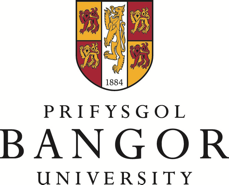 POB CWESTIWN WEDI EI DDADANSODDI YN ÔL COLEG A GWASANAETH PROFFESIYNOL
Ymgysylltiad: yn ôl coleg a gwasanaeth proffesiynol
Sylfaen: % net yr holl ymatebwyr sy’n cytuno. Mae sgoriau wedi eu hamlygu mewn coch a gwyrdd os ydynt o leiaf 5% yn uwch neu 5% yn is na’r cymharydd.
Boddhad yn y gwaith: yn ôl coleg a gwasanaeth proffesiynol
Sylfaen: % net yr holl ymatebwyr sy’n cytuno. Mae sgoriau wedi eu hamlygu mewn coch a gwyrdd os ydynt o leiaf 5% yn uwch neu 5% yn is na’r cymharydd.
Gweithio yn y brifysgol: yn ôl coleg a gwasanaeth proffesiynol
Sylfaen: % net yr holl ymatebwyr sy’n cytuno. Mae sgoriau wedi eu hamlygu mewn coch a gwyrdd os ydynt o leiaf 5% yn uwch neu 5% yn is na’r cymharydd.
Gweithio yn y brifysgol: yn ôl coleg a gwasanaeth proffesiynol
Sylfaen: % net yr holl ymatebwyr sy’n cytuno. Mae sgoriau wedi eu hamlygu mewn coch a gwyrdd os ydynt o leiaf 5% yn uwch neu 5% yn is na’r cymharydd.
Amgylchedd gwaith: yn ôl coleg a gwasanaeth proffesiynol
Sylfaen: % net yr holl ymatebwyr sy’n cytuno. Mae sgoriau wedi eu hamlygu mewn coch a gwyrdd os ydynt o leiaf 5% yn uwch neu 5% yn is na’r cymharydd.
Gweithio mewn prifysgol ddwyieithog: yn ôl coleg a gwasanaeth proffesiynol
Sylfaen: % net yr holl ymatebwyr sy’n cytuno. Mae sgoriau wedi eu hamlygu mewn coch a gwyrdd os ydynt o leiaf 5% yn uwch neu 5% yn is na’r cymharydd.
Fy rheolwr/goruchwyliwr a’m tîm: yn ôl coleg a gwasanaeth proffesiynol
Sylfaen: % net yr holl ymatebwyr sy’n cytuno. Mae sgoriau wedi eu hamlygu mewn coch a gwyrdd os ydynt o leiaf 5% yn uwch neu 5% yn is na’r cymharydd.
Fy rheolwr/goruchwyliwr a’m tîm: yn ôl coleg a gwasanaeth proffesiynol
Sylfaen: % net yr holl ymatebwyr sy’n cytuno. Mae sgoriau wedi eu hamlygu mewn coch a gwyrdd os ydynt o leiaf 5% yn uwch neu 5% yn is na’r cymharydd.
Fy rheolwr/goruchwyliwr a’m tîm: yn ôl coleg a gwasanaeth proffesiynol
Sylfaen: % net yr holl ymatebwyr sy’n cytuno. Mae sgoriau wedi eu hamlygu mewn coch a gwyrdd os ydynt o leiaf 5% yn uwch neu 5% yn is na’r cymharydd.
Cyfathrebu a chyfranogiad staff: yn ôl coleg a gwasanaeth proffesiynol
Sylfaen: % net yr holl ymatebwyr sy’n cytuno. Mae sgoriau wedi eu hamlygu mewn coch a gwyrdd os ydynt o leiaf 5% yn uwch neu 5% yn is na’r cymharydd.
Cyflog a buddion: yn ôl coleg a gwasanaeth proffesiynol
Sylfaen: % net yr holl ymatebwyr sy’n cytuno. Mae sgoriau wedi eu hamlygu mewn coch a gwyrdd os ydynt o leiaf 5% yn uwch neu 5% yn is na’r cymharydd.
Datblygu ac adolygu: yn ôl coleg a gwasanaeth proffesiynol
Sylfaen: % net yr holl ymatebwyr sy’n cytuno. Mae sgoriau wedi eu hamlygu mewn coch a gwyrdd os ydynt o leiaf 5% yn uwch neu 5% yn is na’r cymharydd.
Datblygu ac adolygu: yn ôl coleg a gwasanaeth proffesiynol
Sylfaen: Pob ymatebydd % net ydw
*Sylfaen: % net yr holl ymatebwyr sy’n cytuno. Mae sgoriau wedi eu hamlygu mewn coch a gwyrdd os ydynt o leiaf 5% yn uwch neu 5% yn is na’r cymharydd.
Diwylliant a gwerthoedd: yn ôl coleg a gwasanaeth proffesiynol
Sylfaen: % net yr holl ymatebwyr sy’n cytuno. Mae sgoriau wedi eu hamlygu mewn coch a gwyrdd os ydynt o leiaf 5% yn uwch neu 5% yn is na’r cymharydd.
Arweinyddiaeth: yn ôl coleg a gwasanaeth proffesiynol
Sylfaen: % net yr holl ymatebwyr sy’n cytuno. Mae sgoriau wedi eu hamlygu mewn coch a gwyrdd os ydynt o leiaf 5% yn uwch neu 5% yn is na’r cymharydd.
Rheoli newid: yn ôl coleg a gwasanaeth proffesiynol
Sylfaen: % net yr holl ymatebwyr sy’n cytuno. Mae sgoriau wedi eu hamlygu mewn coch a gwyrdd os ydynt o leiaf 5% yn uwch neu 5% yn is na’r cymharydd.
Cydraddoldeb ac amrywiaeth: yn ôl coleg a gwasanaeth proffesiynol
Sylfaen: % net yr holl ymatebwyr sy’n cytuno. Mae sgoriau wedi eu hamlygu mewn coch a gwyrdd os ydynt o leiaf 5% yn uwch neu 5% yn is na’r cymharydd.
Cydraddoldeb ac amrywiaeth: yn ôl coleg a gwasanaeth proffesiynol
Sylfaen: % net yr holl ymatebwyr sy’n cytuno. Mae sgoriau wedi eu hamlygu mewn coch a gwyrdd os ydynt o leiaf 5% yn uwch neu 5% yn is na’r cymharydd.
Gwahaniaethu, bwlio ac aflonyddu: yn ôl coleg a gwasanaeth proffesiynol
Sylfaen: Yr holl ymatebwyr % Ydw
*Sylfaen:  Yr holl ymatebwyr % Nac ydw, mae sgoriau wedi eu hamlygu mewn coch a gwyrdd os ydynt o leiaf 5% yn uwch neu 5% yn is na’r cymharydd.
Iechyd a lles: yn ôl coleg a gwasanaeth proffesiynol
Sylfaen: % net yr holl ymatebwyr sy’n cytuno. Mae sgoriau wedi eu hamlygu mewn coch a gwyrdd os ydynt o leiaf 5% yn uwch neu 5% yn is na’r cymharydd.
Cynaliadwyedd: yn ôl coleg a gwasanaeth proffesiynol
Sylfaen: % net yr holl ymatebwyr sy’n cytuno. Mae sgoriau wedi eu hamlygu mewn coch a gwyrdd os ydynt o leiaf 5% yn uwch neu 5% yn is na’r cymharydd.
Cynlluniau at y dyfodol: yn ôl coleg a gwasanaeth proffesiynol
Sylfaen: % net yr holl ymatebwyr sy’n cytuno. Mae sgoriau wedi eu hamlygu mewn coch a gwyrdd os ydynt o leiaf 5% yn uwch neu 5% yn is na’r cymharydd.